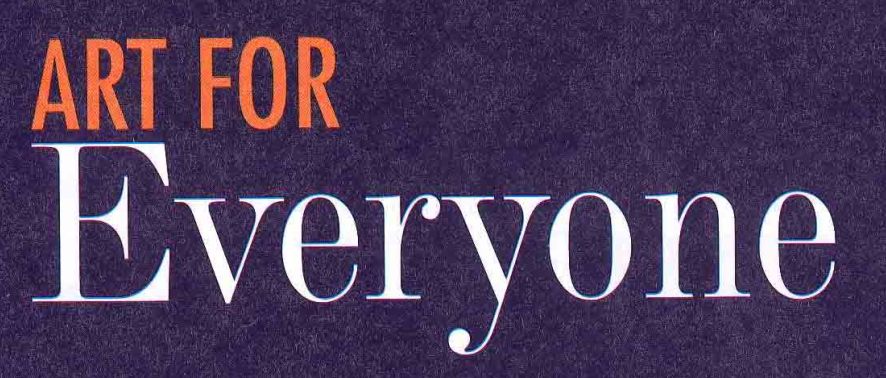 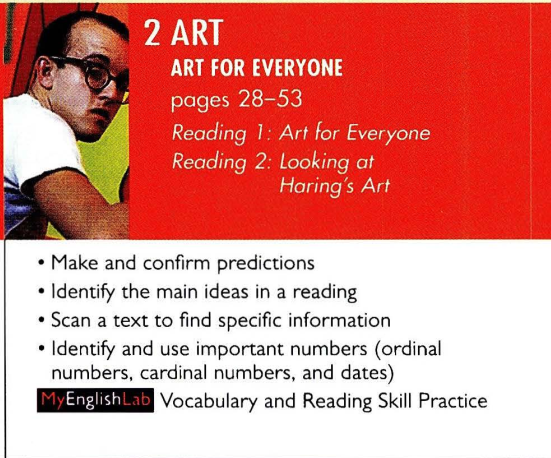 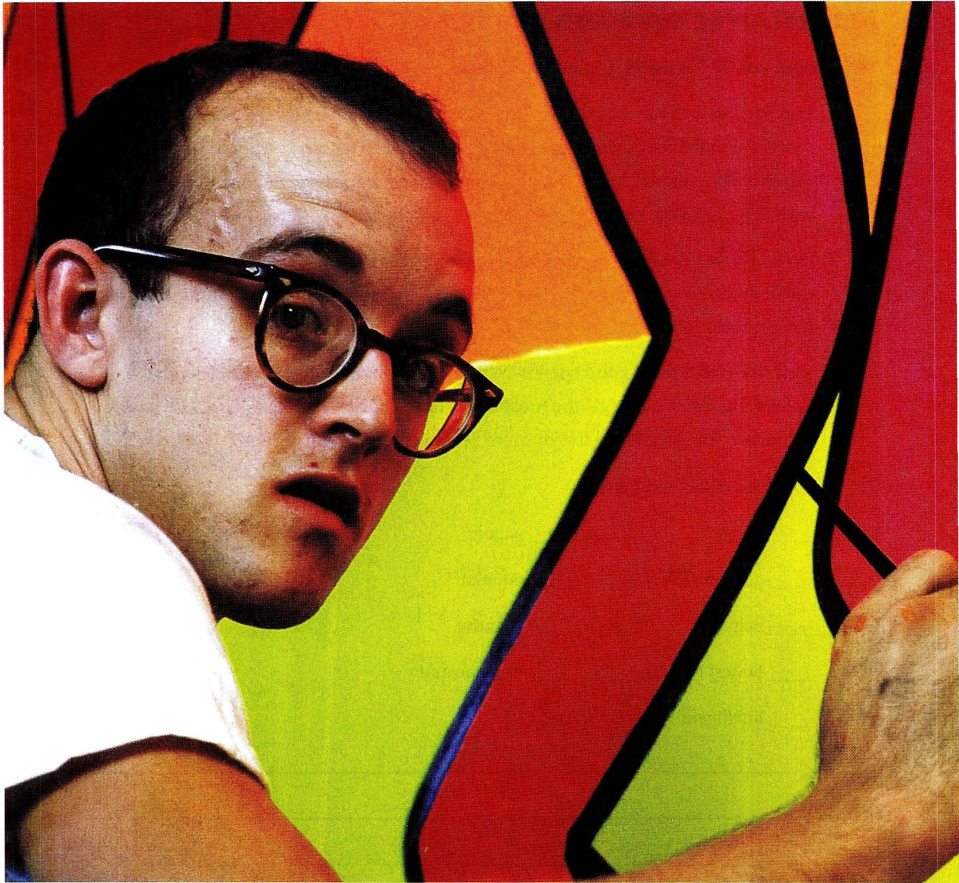 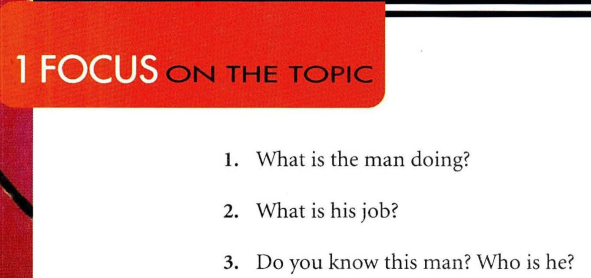 https://yourhomework.net/vocabulary/lesson/000000279002
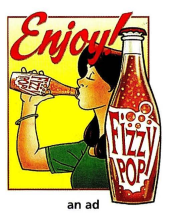 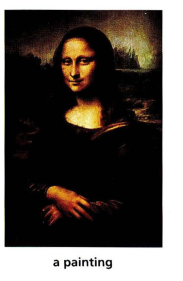 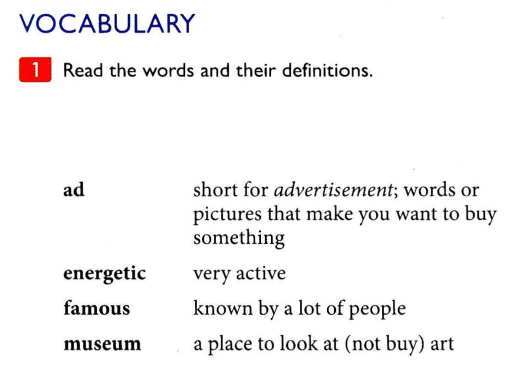 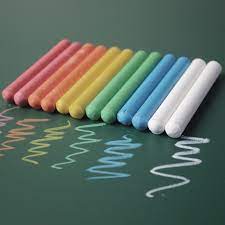 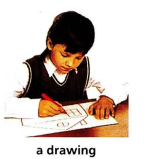 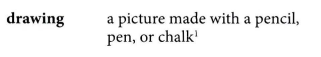 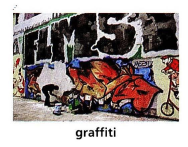 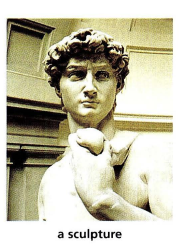 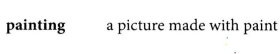 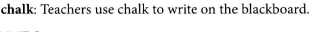 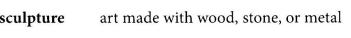 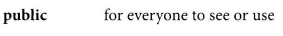 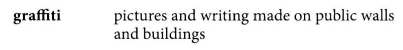 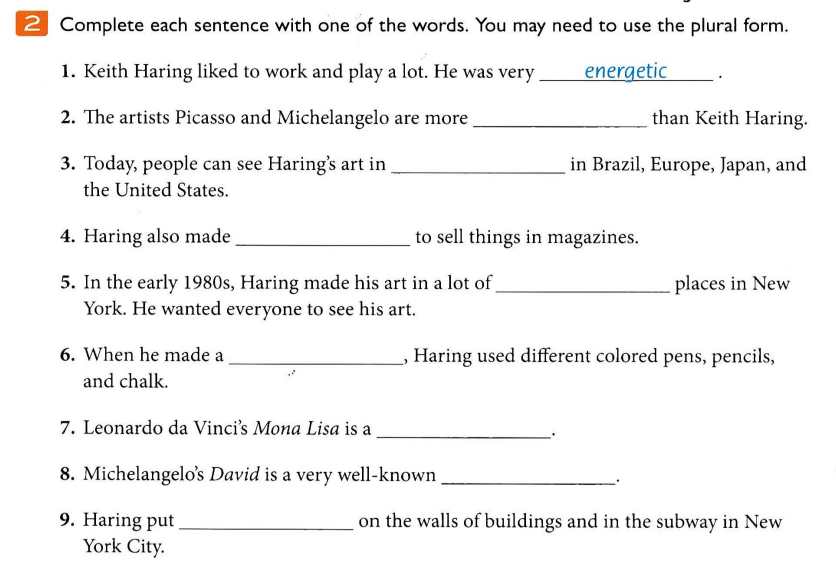 famous
museum
ad
public
drawing
painting
sculpture
graffiti
Cardinal and ordinal numbers
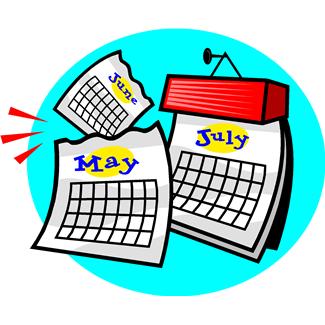 CARDINAL NUMBERS
One
 two
Three
Four
Five
Six
Seven
Eight
Nine
Ten
Eleven
Twelve
Thirteen
Fourteen
Fifteen
Sixteen 
Seventeen
Eighteen
Nineteen
Twenty
Twenty-one
Twenty-two
30 Thirty
40 Forty
50 Fifty
60 Sixty
70 Seventy
80 Eighty
90 Ninety
100 One hundred
CARDINAL NUMBERS
Write the following cardinal numbers
24 
56
100
33
98
65
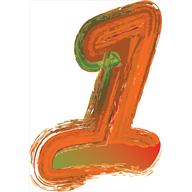 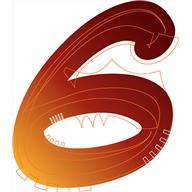 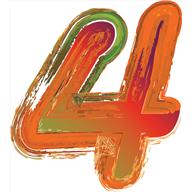 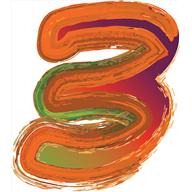 CARDINAL NUMBERS
Answers
24 Twenty-four
56 Fifty-six
100 One hundred
33 Thirty-three
98 Ninety-eight
65 Sixty-five
ORDINAL NUMBERS
Ordinal numbers are used to indicate position in relation to other numbers
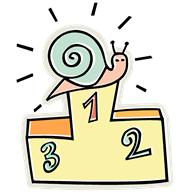 The snail won the race. He was the first one to eat a lettuce!!!
ORDINAL NUMBERS
Eleventh – 11th
First – 1st
Twenty- first – 21st
Twelfth – 12th
Second – 2nd
Twenty-second – 22nd
Thirteenth – 13th
Twenty-third – 23rd
Third – 3rd
Twenty-fourth – 24th
Fourteenth – 14th
Fourth – 4th
Fifteenth – 15th
Fifth – 5th
Thirtieth – 30th
Sixteenth – 16th
Sixth – 6th
Thirty-first – 31st
Seventeenth – 17th
Seventh – 7th
Eighteenth – 18th
Eighth – 8th
Nineteenth – 19th
Ninth – 9th
Twentieth – 20th
Tenth – 10th
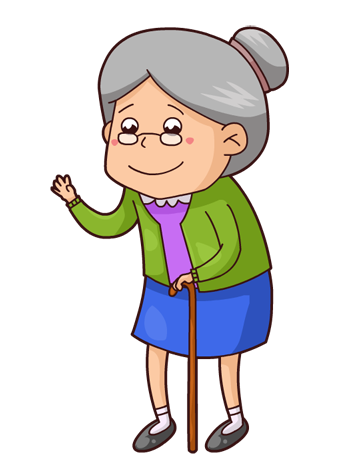 My grandmother
is 84 years old.
Chelsea introduces five new players.
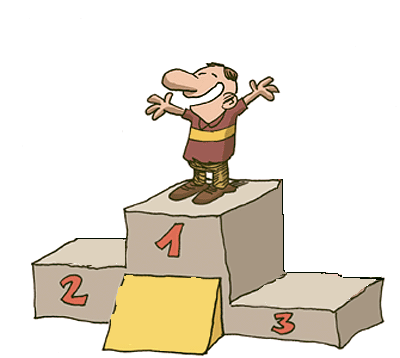 He is in the first position in the local race.
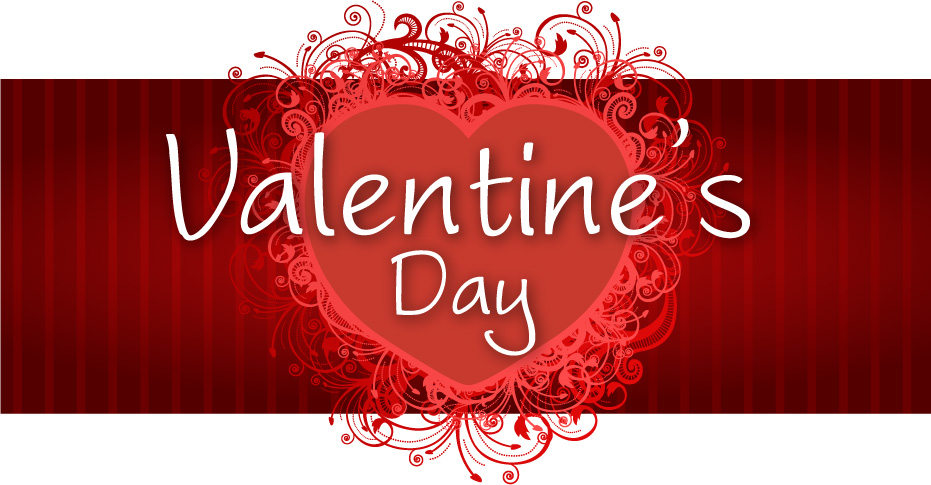 Valentine’s day is on February fourteenth.
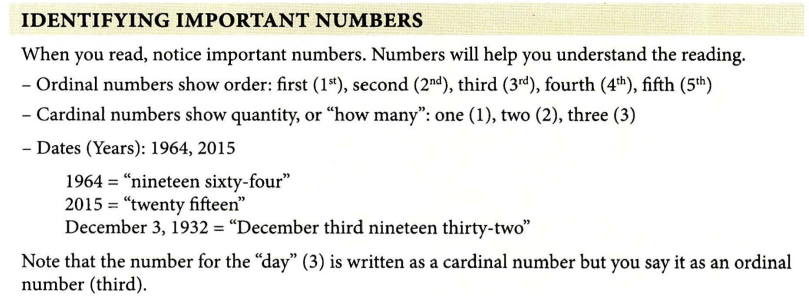 How do you express…
Dates
12/04/53 Twelve four fifty three

Practice:	
5/27/79	
12/15/12	
3/09/88
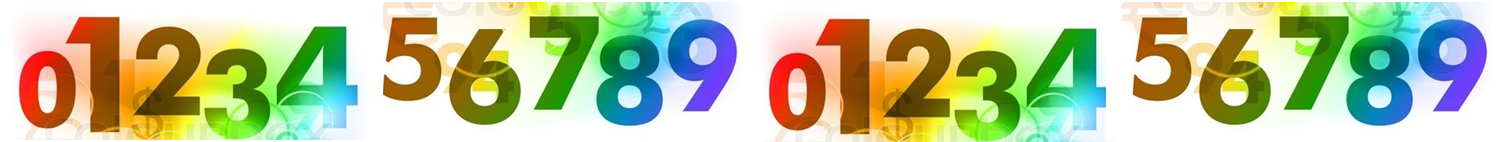 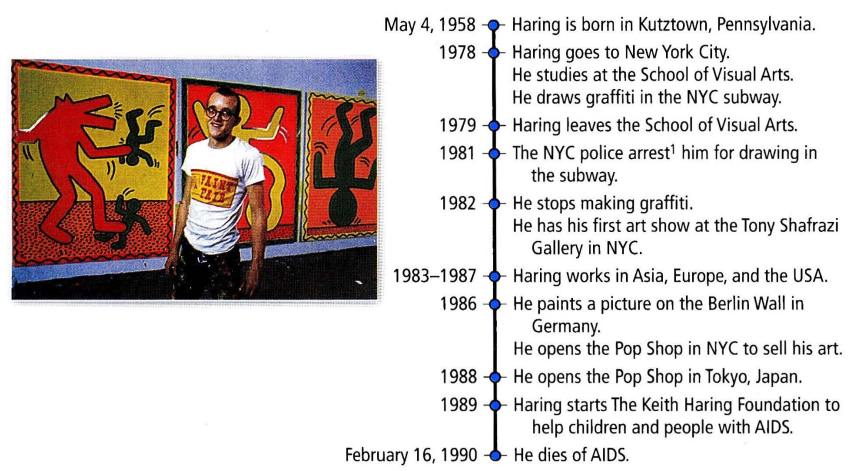 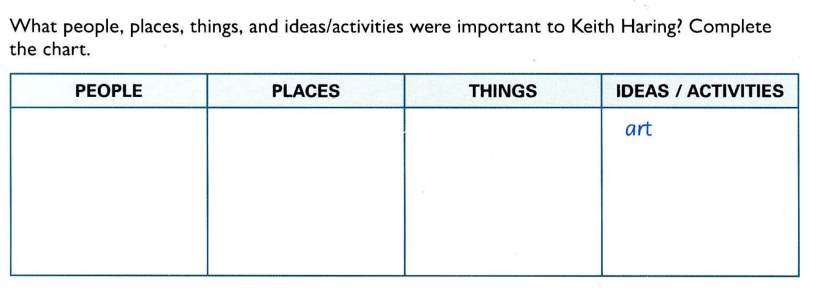 Pennsylvania
The pop show
NYC police
New York City
Children and people with AIDS
The art show
School of Visual Arts
graffiti
Tony Shafrazi Gallery in NYC
picture
Asia
Tokyo
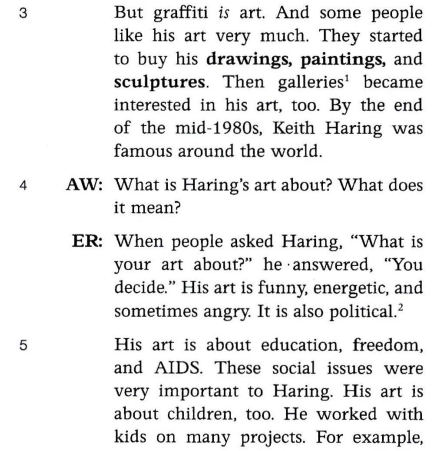 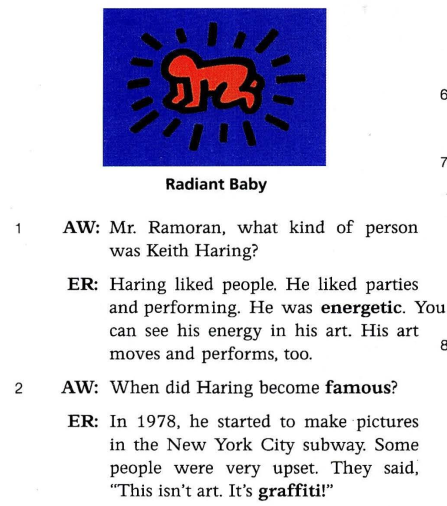 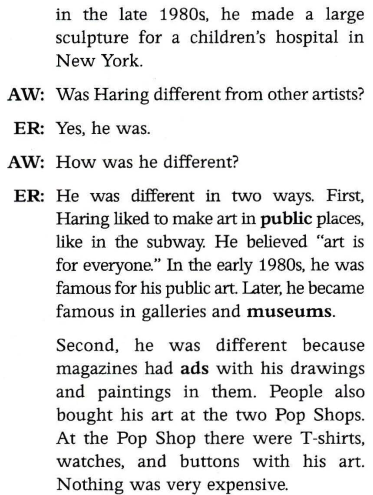 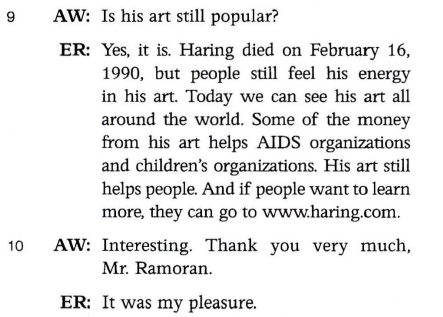 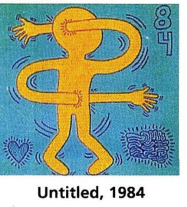 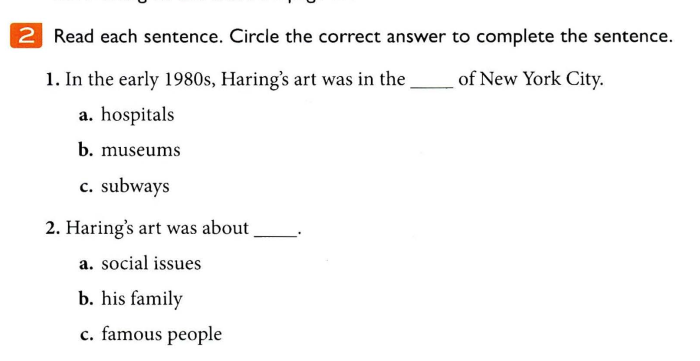 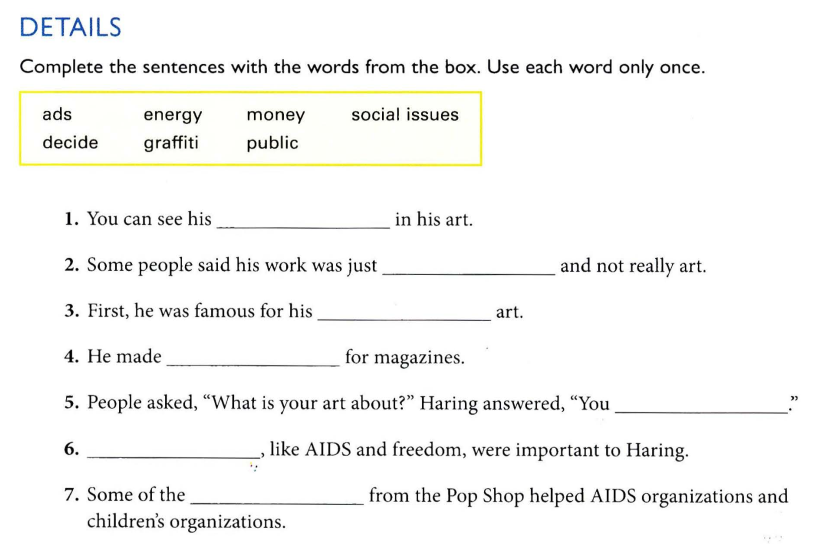 energy
graffiti
public
ads
decide
Social issues
money
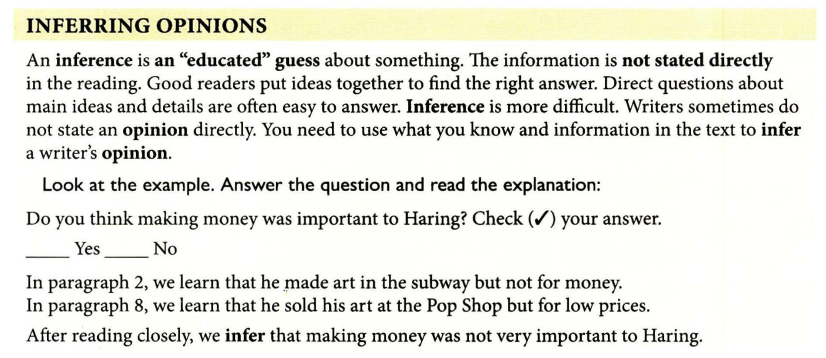 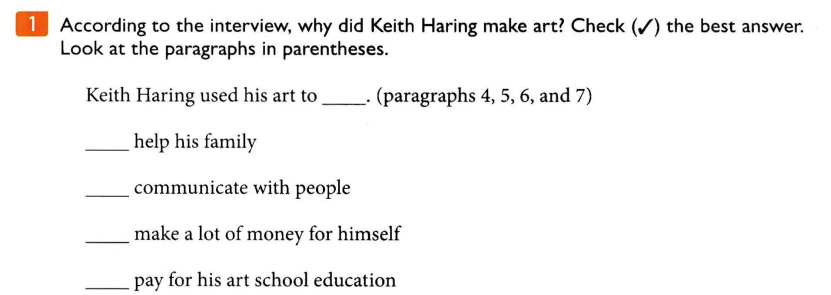 
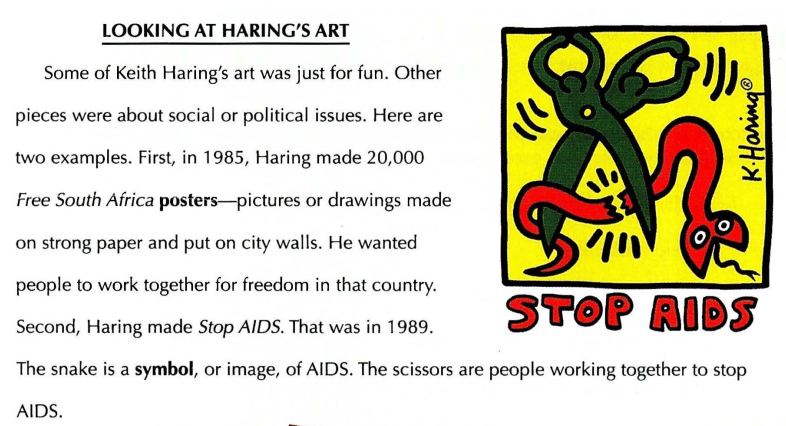 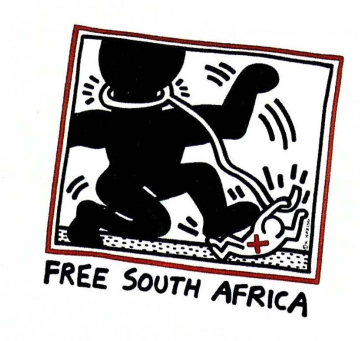 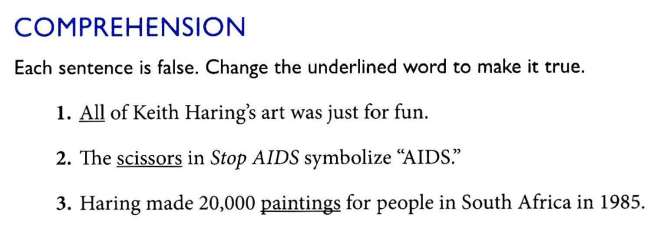 Some
snake
posters
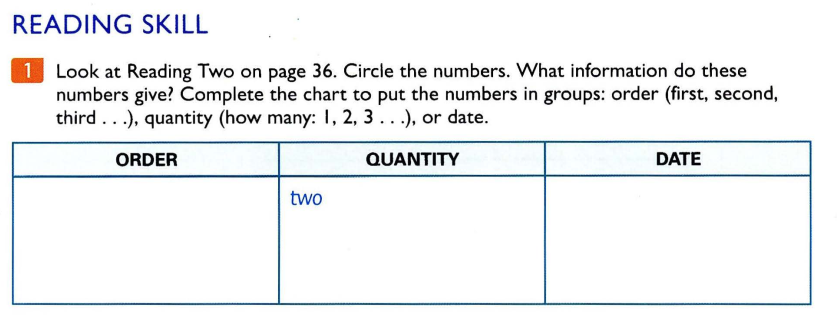 first
1985
second
20,000
1989
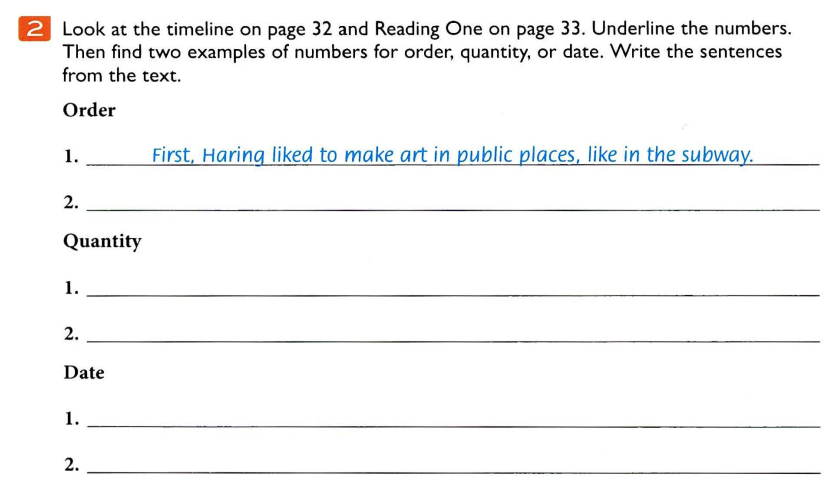 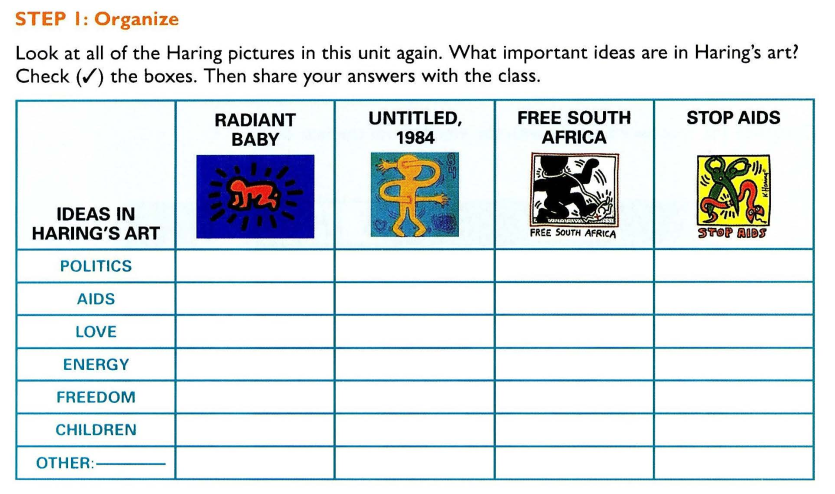 







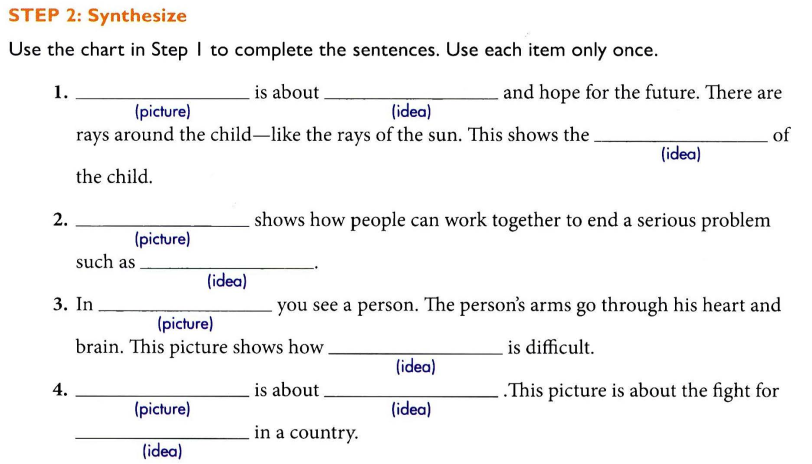 love
Radiant baby
energy
United 1984
wars
Free south Africa
freedom
Stop AIDS
social problem
aids